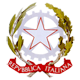 Istituto Comprensivo “Don Milani” di Perticato
 di Mariano Comense
ISCRIZIONI ALLA SCUOLA PRIMARIA
Anno Scolastico 2025-2026
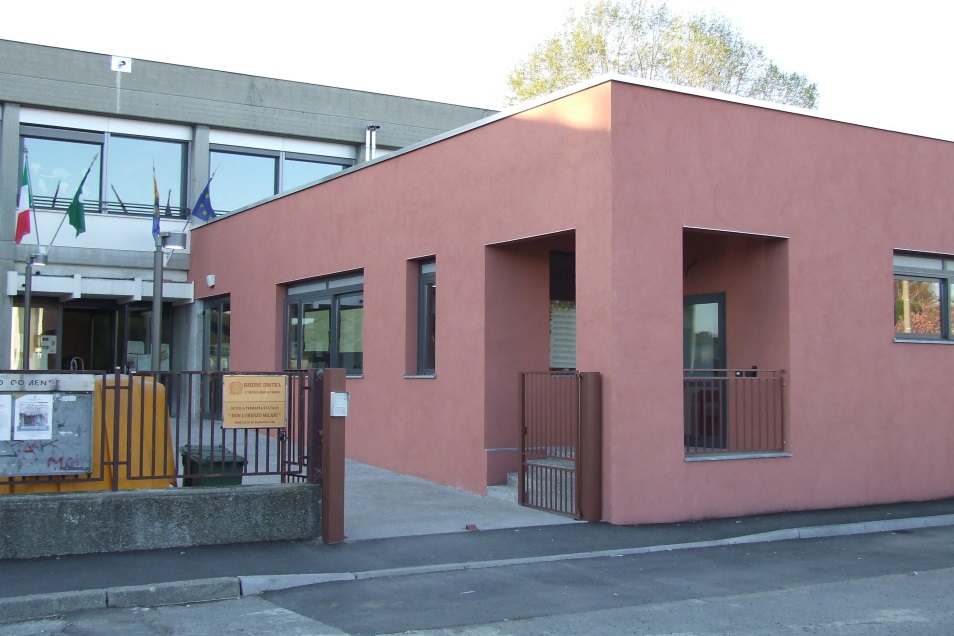 FINALITA’ DI QUESTO INCONTRO
Saluti e introduzione del Dirigente

Illustrazione dei modelli organizzativi e didattici proposti 
nelle tre scuole Primarie del nostro Istituto Comprensivo

Modalità e termini per le iscrizioni
PARTIAMO DAL PTOF 2025/2028…
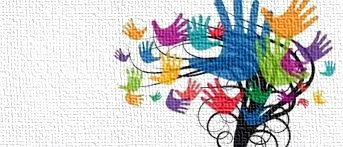 E’ la carta di identità della scuola elaborata dagli Insegnanti ed approvata dal Consiglio di Istituto.Descrive ciò che siamo, che idea abbiamo di scuola, di persona, di educazione.Contiene la presentazione delle nostre scuole, i contenuti dell’offerta formativa ed i progetti didattici previsti durante l’anno scolastico.  E’ composto da due documenti: uno triennale, l’altro annuale.E’ consultabile su Scuola in chiaro e sul sito www.icmarianocomense2.edu.it
Happy school season
Le nostre Scuole Primarie prevedono due modelli organizzativi:
40 ore

40 ore settimanali compresa la
      mensa obbligatoria

5 mattine e 5 pomeriggi


E’ un modello che prevede un tempo scuola che permette attività diversificate.
27 ore

27 ore settimanali più mensa facoltativa nei giorni di rientro 
     
      Dalla classe quarta le ore di 
      frequenza saranno 29

5 mattine e 3 rientri pomeridiani
     (LUNEDI’, MARTEDI’, GIOVEDI’)


E’ un modello che prevede un tempo scuola che permette l’alternanza di pomeriggi a scuola ed a casa.
GLI INSEGNANTI DI CLASSE…
Docente solo nella classe come “prevalente” o  “unico di riferimento”, che insegna italiano, storia, geografia e le educazioni (arte e immagine, tecnologia, musica, motoria)
Docente di matematica e scienze che insegna in più classi
I
Docenti per “potenziamento” e supplenze
Docenti “specialisti” di Inglese, Religione, Sostegno
School
LE TRE SCUOLE PRIMARIE DEL NOSTRO ISTITUTO
SCUOLA PRIMARIA 
«DON MILANI»- 
PERTICATO
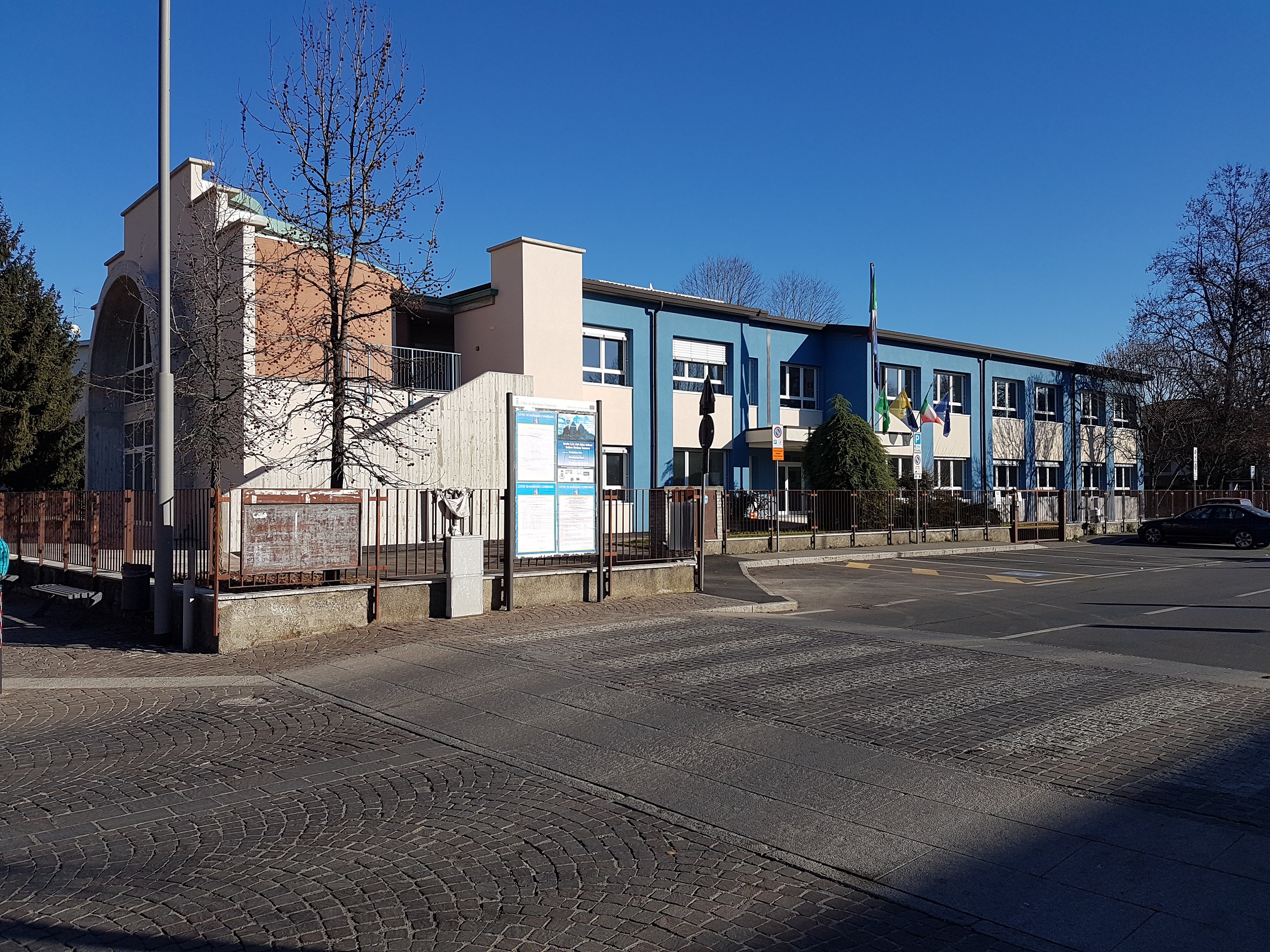 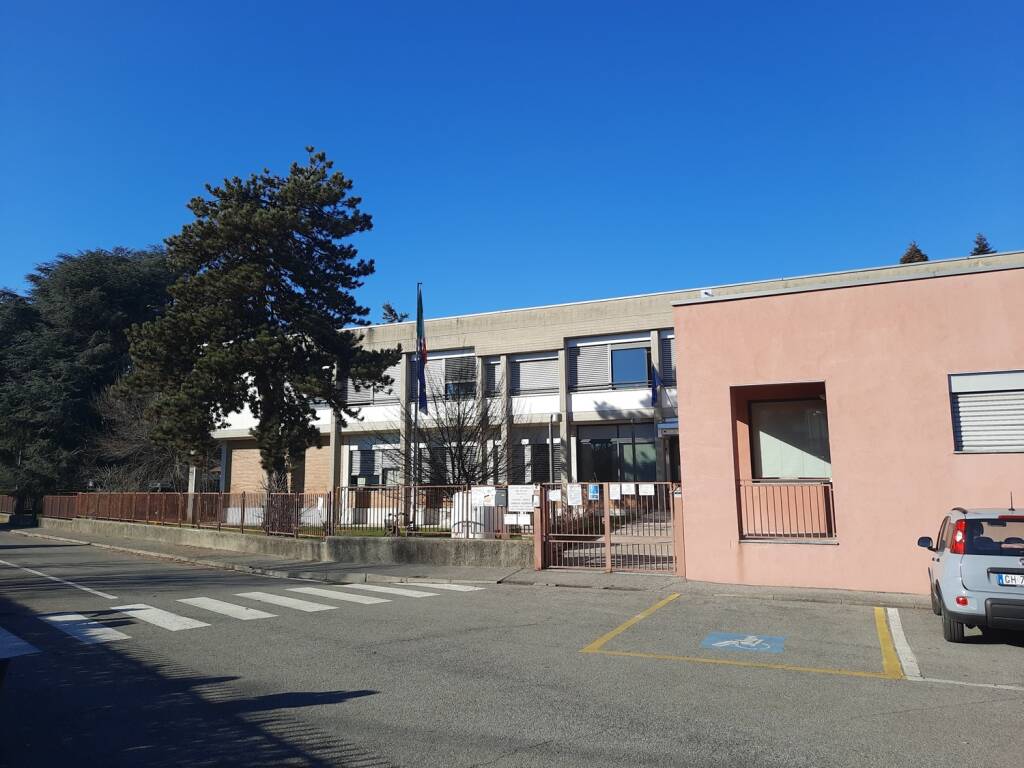 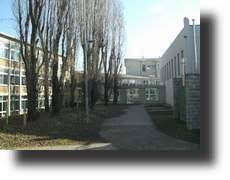 SCUOLA PRIMARIA 
«G.DEL CURTO» - MARIANO
SCUOLA PRIMARIA «MANZONI»- CABIATE
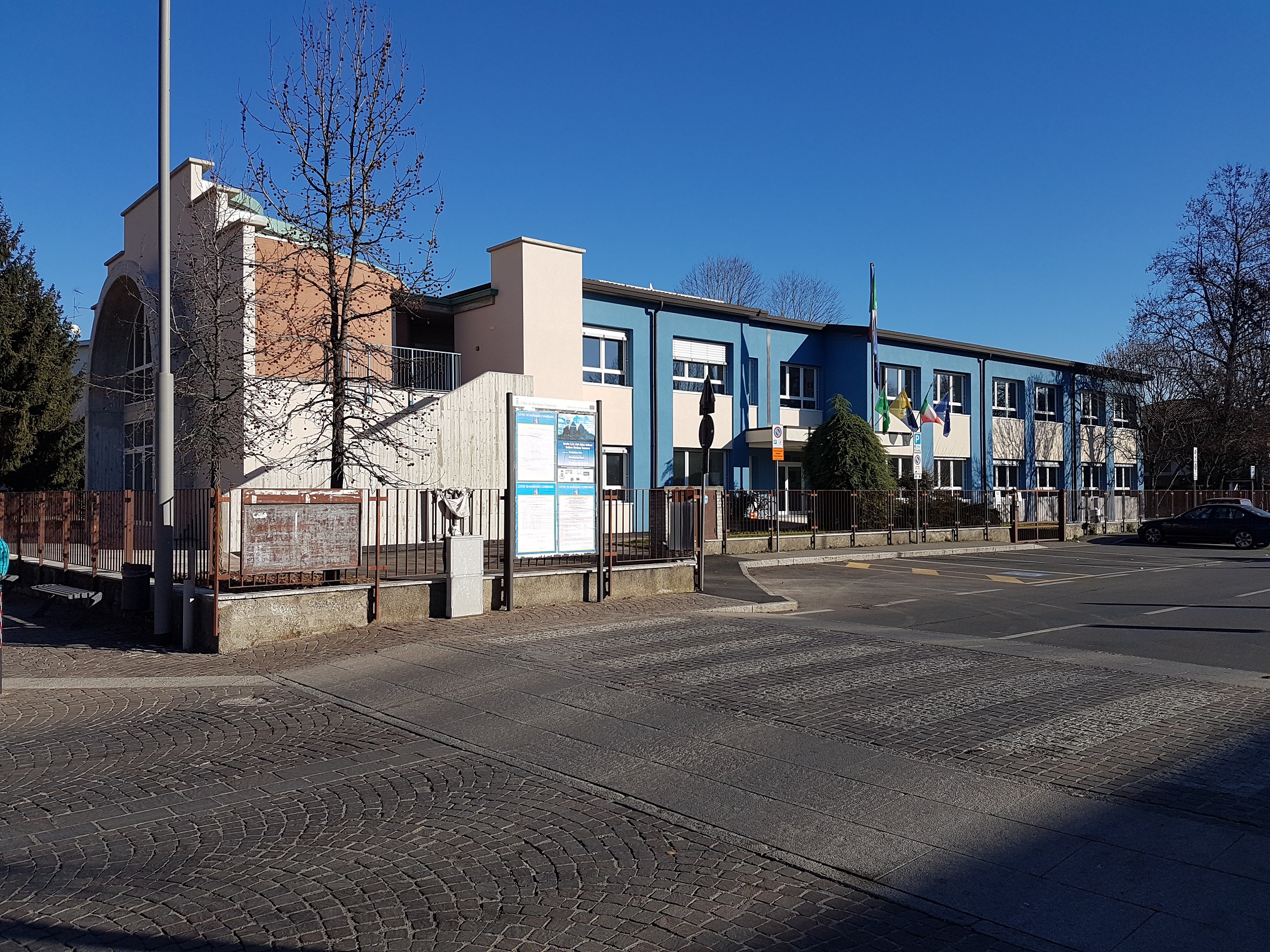 SCUOLA PRIMARIA “G.DEL CURTO”
I
Via S.Ambrogio 41
Mariano C.se
School
CODICE SCUOLA: COEE85101E
Alcune informazioni…
11 Classi, 222 bambini con 35 insegnanti (compresi gli specialisti)
Inglese dalla classe prima
Digital Board in tutte le classi
Ambienti innovativi PNRR
Pre-scuola dalle 7.30
SEP 3 pomeriggi
Mensa nei giorni di rientro (obbligatoria per TP)
6 Classi a 40 ore, da lunedì a venerdì con 5 rientri  
5 Classi a 27 ore, da lunedì a venerdì con 3 rientri (lunedì, martedì e giovedì)
I PROGETTI DELL’A.S. 2024-2025
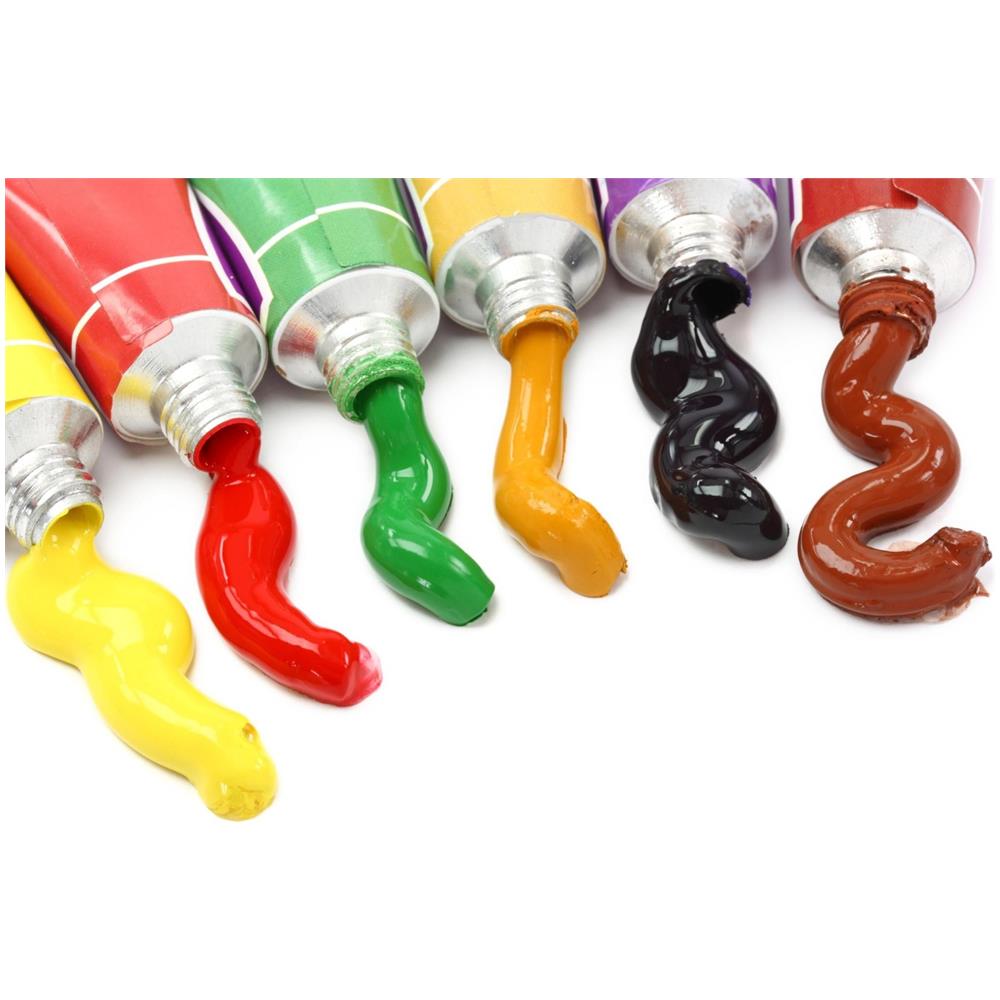 Progetto di plessoGiochiAmo!
Progetti di classe
Continuità con gli altri ordini di scuola
Cultura e cittadinanza con le realtà locali (biblioteca, Corpo musicale, Il mantello, Parco delle groane, Penna Nera, polizia locale)
Sport con specialisti (basket, nuoto, psicomotricità, volley)
Partecipazione a spettacoli e iniziative sul territorio
Percorsi disciplinari mirati
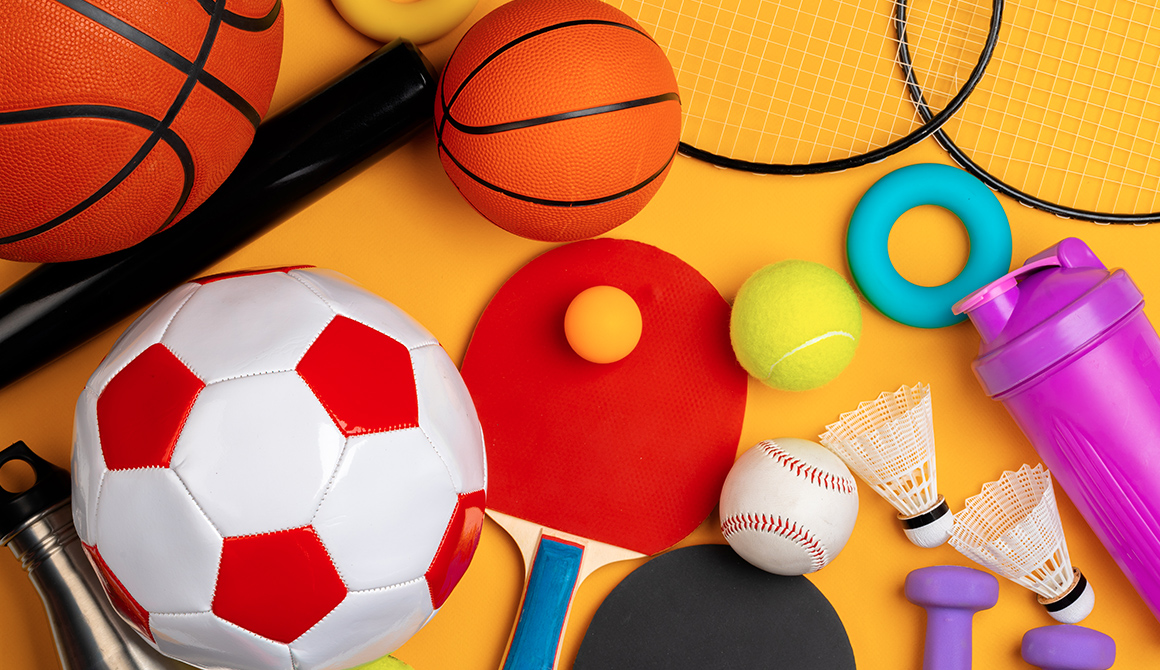 Facciamo qualche esempio e una
domanda…
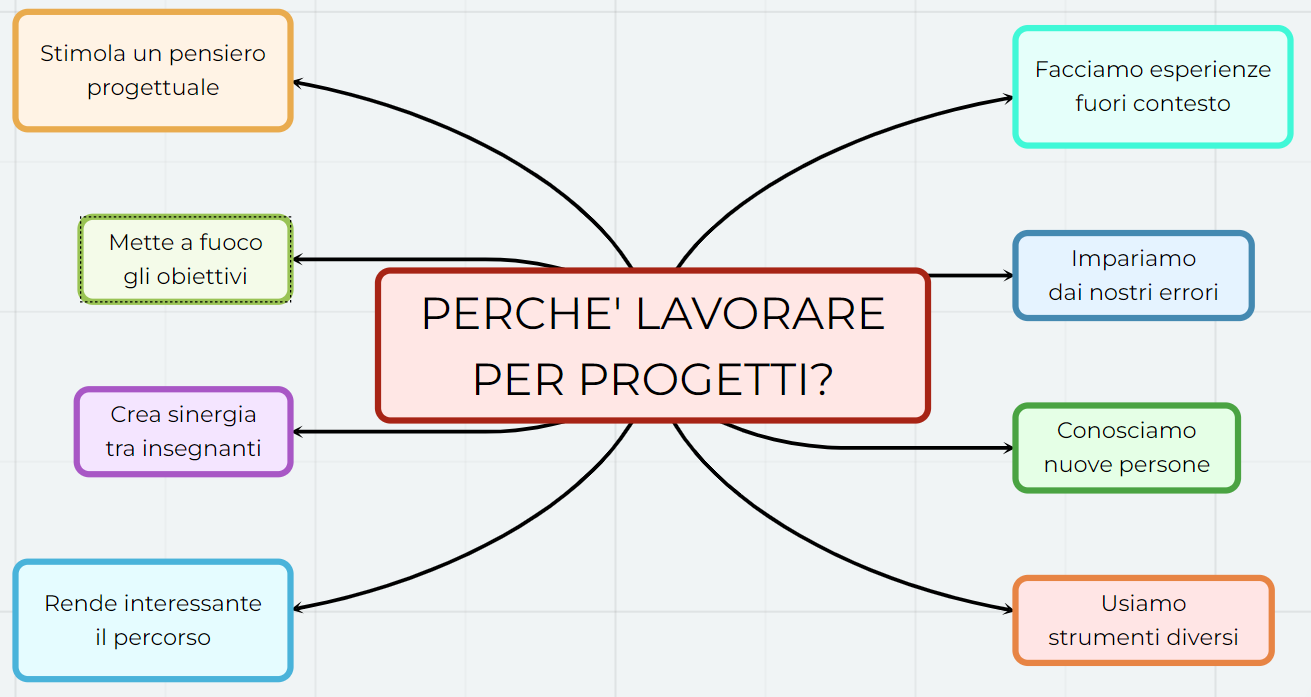 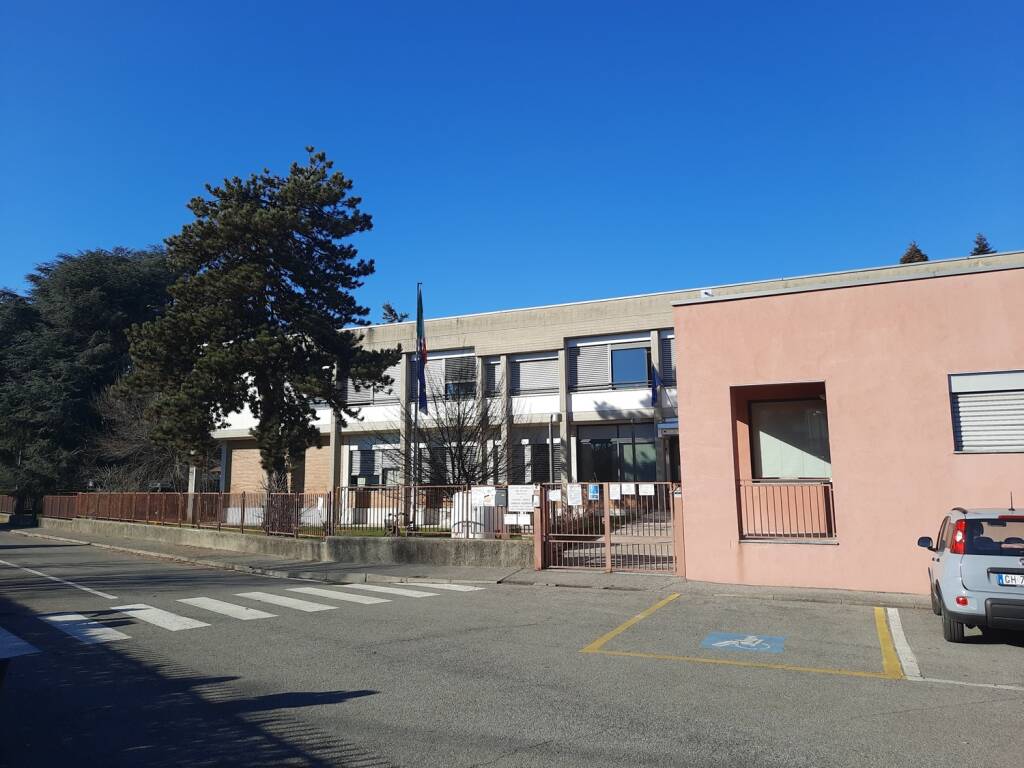 SCUOLA PRIMARIA “DON MILANI”
I
Via S.Antonio da Padova 6
Perticato
School
CODICE SCUOLA: COEE85102G
Alcune informazioni…
10 Classi, 206 bambini con 35 insegnanti (compresi gli specialisti)
Inglese dalla classe prima
Digital Board in tutte le classi
Ambienti innovativi PNRR
Pre-scuola dalle 7.30
SEP 3 pomeriggi
Mensa nei giorni di rientro (obbligatoria per TP)
5 Classi a 40 ore, da lunedì a venerdì con 5 rientri  
5 Classi a 27 ore, da lunedì a venerdì con 3 rientri (lunedì, martedì e giovedì)
I PROGETTI DELL’A.S. 2024-2025
Progetto di Plesso
“Teatrando” Associazione Culturale Monza Brianza
Agenda 2030 «Io ci tengo»
Progetti di Classe
Progetti accoglienza in tutte le classi
Promozione alla lettura/Biblioteca 
Progetti sportivi in tutte le classi
Progetto poesia cl 3-4
Progetto di Educazione stradale con la polizia locale di Mariano 
Progetto bullismo cl 4
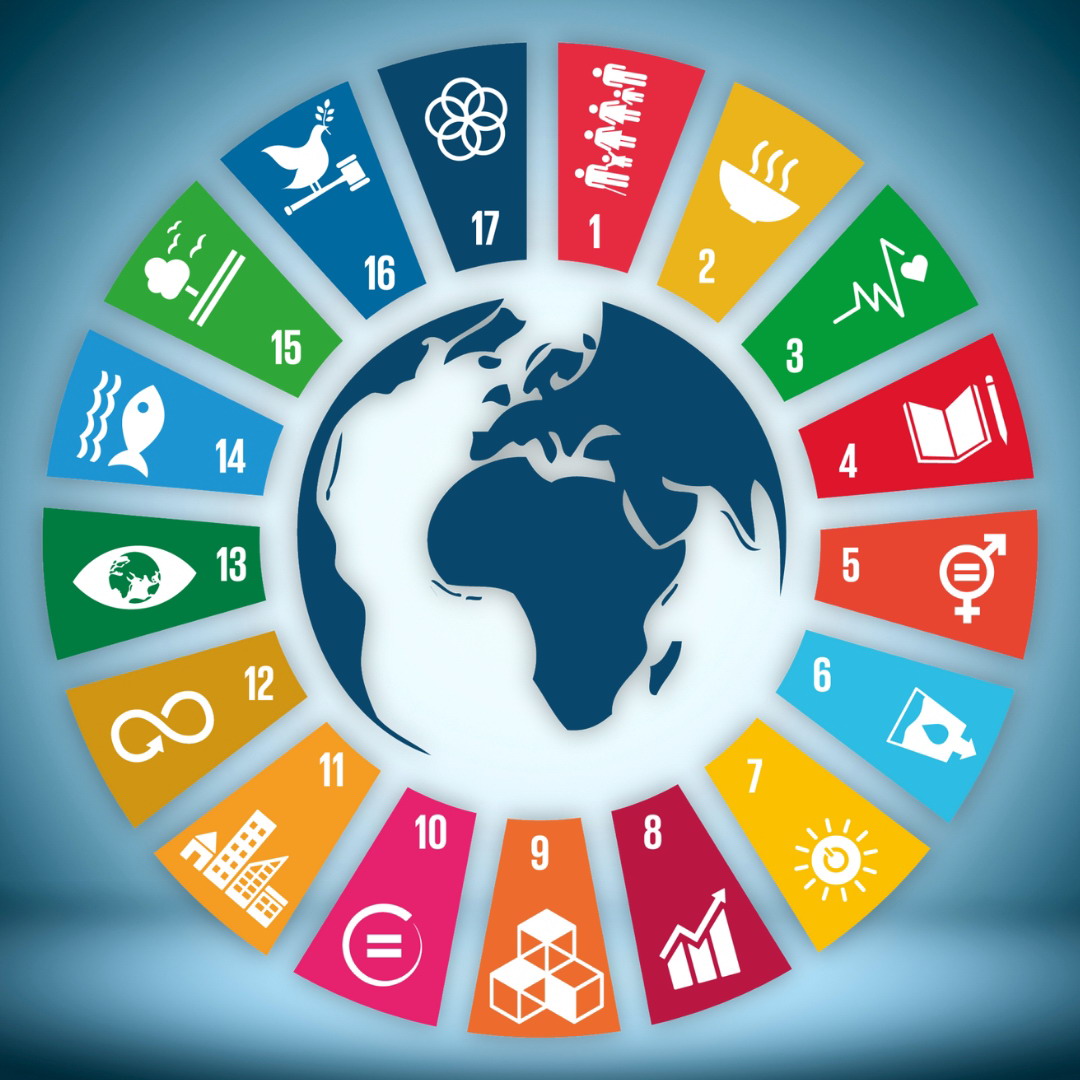 E ANCORA….
Progetti Musicali cl 5
Madrelingua inglese cl 3,4,5
Progetto affettività cl 5
Progetto “Life Skills”cl 4
Progetto continuità infanzia-secondaria cl 5
Progetti con associazioni del territorio 
     (La Penna Nera, Ente Parco Groane  e Bru 
      ghiera Briantea, Easy Family)
Partecipazione a iniziative, teatri, 
       uscite didattiche, visite di istruzione…
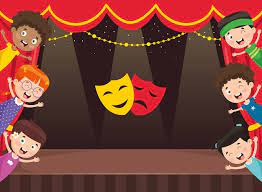 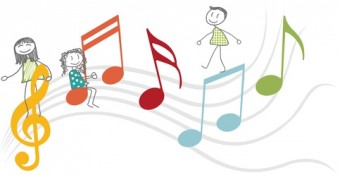 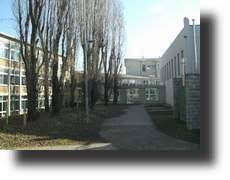 SCUOLA PRIMARIA “MANZONI”
I
Via Manzoni
Cabiate
School
CODICE SCUOLA: COEE85103L
Alcune informazioni…
13 Classi, 265 bambini con 45 insegnanti (compresi gli specialisti)
Inglese dalla classe prima
Digital Board in tutte le classi
Ambienti innovativi PNRR
Pre-scuola dalle 7.30
Trasporto comunale
Mensa nei giorni di rientro (obbligatoria per TP)
10 Classi a 40 ore, da lunedì a venerdì con 5 rientri  
3 Classi a 27 ore, da lunedì a venerdì con 3 rientri (lunedì, martedì e giovedì)
I PROGETTI DELL’A.S. 2024-2025
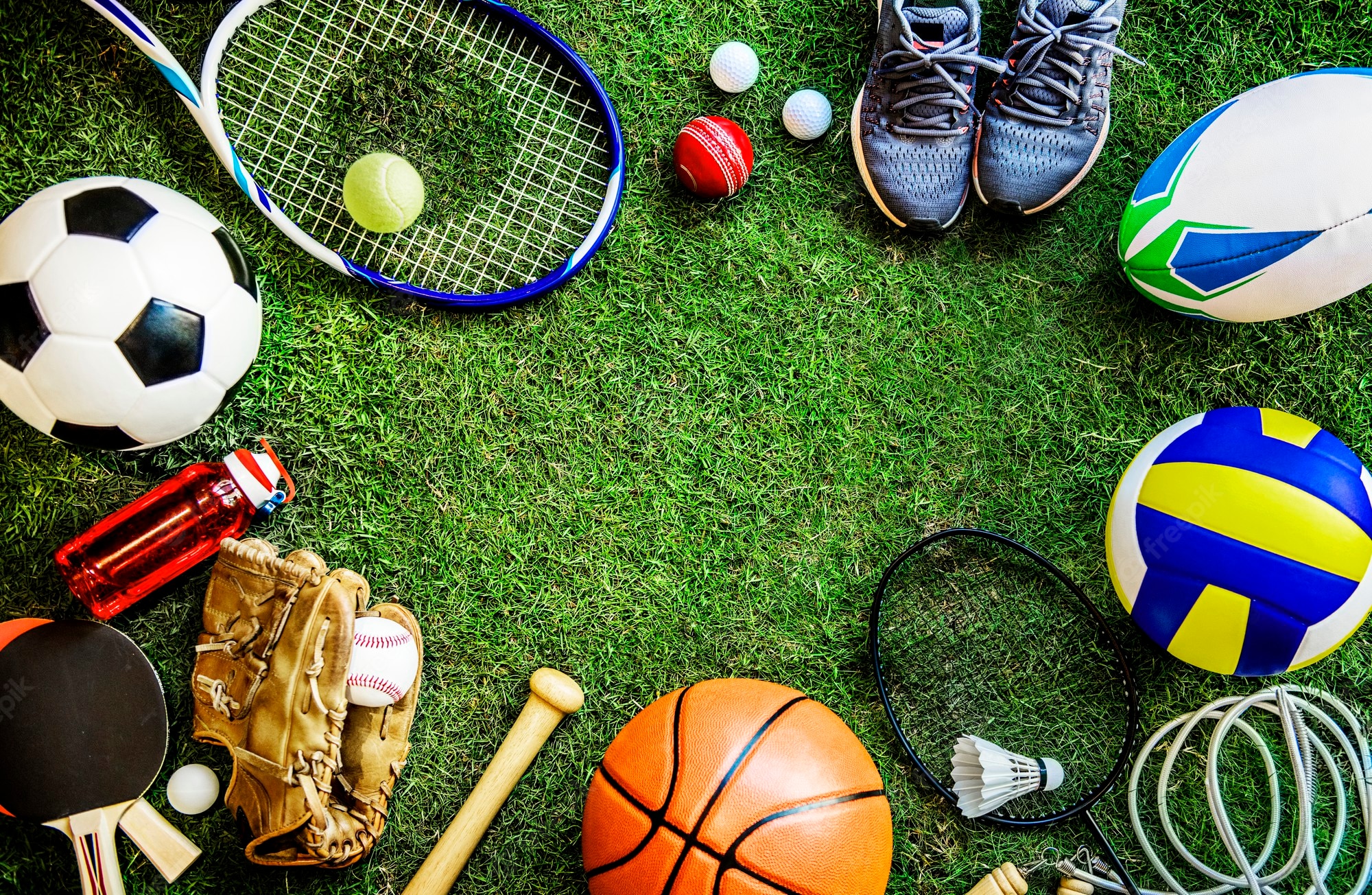 Progetti di Plesso

«In cammino con lo sport» (Camminata di fine anno con giochi sportivi )
 Progetto di arte: « La vita nell’arte … l’arte nelle vita» ( laboratori 
       creativi per abbellire l’atrio della scuola)
«Sport» (Basket School e Pallavolo)
 «Musica attiva» .Progetto di musica in collaborazione con il corpo musicale di Cabiate ( classi IV e V)
«Biblioteca» (Promozione alla lettura)
«Educazione ambientale» (in collaborazione con il Parco delle Groane e Gelsia)
«Psicomotricità in musica»(classi I e II - III- Finanziato con i Fondi 
       per il diritto allo studio)
«I love English»- Madrelingua (classi III, IV, V - Finanziato con i Fondi del PNRR)
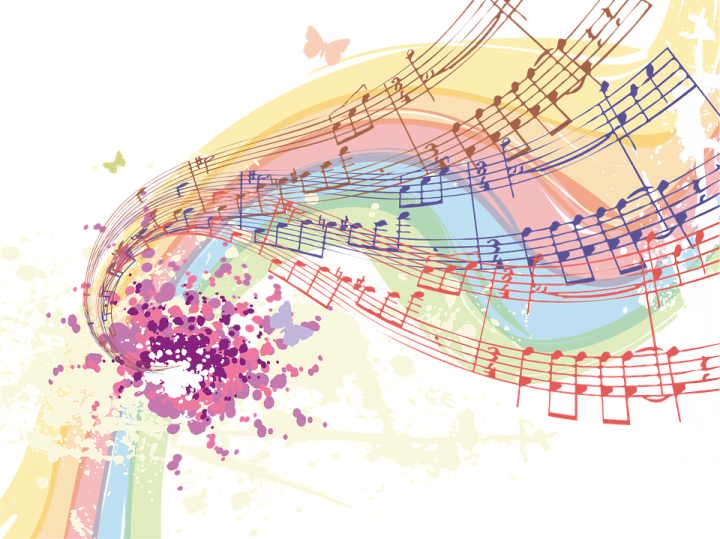 I PROGETTI DELL’A.S. 2024-2025
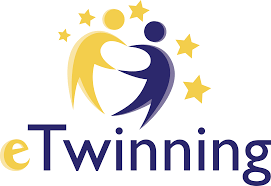 Progetti di Classe

eTwinning (gemellaggio con scuole straniere cl. III)

English new world (classi II  autofinanziato )

Come sono fatti i denti? (classi I, II,III progetto di educazione alla salute)

Cittadinanza e Costituzione (Consiglio comunale Unicef cl. IV, Partecipazione manifestazione 4 novembre)

Affettività (classi V)
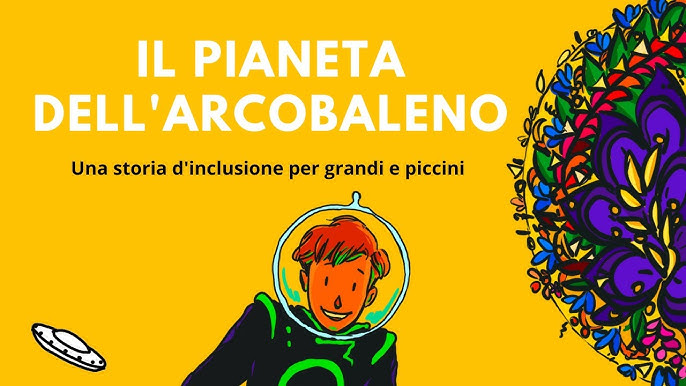 https://www.youtube.com/watch?v=I2HPHyAgBcI
ISCRIZIONI 2025-2026
Le iscrizioni alla prima classe della scuola primaria si effettueranno dalle ore 8,00 dell’8 gennaio 2025 alle ore 20,00 del 31 gennaio 2025, attraverso la pagina dedicata alle iscrizioni on line all’interno della Piattaforma Unica https://unica.istruzione.gov.it/it/orientamento/iscrizioni
I genitori accedono al sito utilizzando le credenziali SPID, CIE, CNS o eIDAS.
Sono obbligati all’iscrizione i bambini che compiono i 6 anni entro il 31/12/2025. Possono eventualmente essere iscritti anche i bambini che compiono i 6 anni entro il 30 aprile 2026.
SCUOLA PRIMARIA «G. DEL CURTO» - Mariano: COEE85101E


SCUOLA PRIMARIA «DON MILANI» - Perticato: COEE85102G
 
     SCUOLA PRIMARIA «MANZONI» - Cabiate: COEE85103L
ALLA DATA DI APERTURA DELLA FINESTRA PER LE ISCRIZIONI, SI PUO’ ACCEDERE AL SITO MINISTERIALE  E COMPILARE IL MODULO CHE E’ STATO PREDISPOSTO DALLA NOSTRA SEGRETERIA.
SCELTA DEL SERVIZIO MENSA 
(Obbligatoria per tempo pieno)

Per Mariano:
Non basta indicarlo sul modulo scolastico. Occorre che la famiglia compili l’apposito modulo di iscrizione sul sito www.comune.mariano-comense.co.it.
Le iscrizioni saranno solo on line su apposito portale web, a cui si potrà accedere con Spid o Cie.

Per Cabiate (MENSA E TRASPORTO)
E’ sufficiente indicare la scelta dei servizi, gestiti dal Comune di Cabiate, sul modulo di iscrizione scolastico.
La Segreteria del nostro Istituto, in via S. Antonio da Padova 6 a Perticato, sarà comunque  disponibile ad offrire un servizio di supporto per le famiglie prive di strumentazione informatica, su appuntamento:
telefonando al numero 031/745623 
-    scrivendo una mail a  COIC85100C@istruzione.it
DOPO L’ISCRIZIONE…
DOPO LA SCADENZA DEI TERMINI LA SEGRETERIA PROCEDE ALL’ACCETTAZIONE IN BASE AI CRITERI PRESTABILITI DAL CONSIGLIO DI ISTITUTO (circa 10- 14 giorni per tempi tecnici)

SE EMERGONO CRITICITÀ, LA FAMIGLIA VIENE CONTATTATA PER E-MAIL O PER TELEFONO DALLA SEGRETERIA

LA FAMIGLIA RESTA COSTANTEMENTE INFORMATA SUGLI EVENTUALI PASSAGGI DELLA DOMANDA E SULL’ACCETTAZIONE FINALE, TRAMITE E-MAIL

I GENITORI SEPARATI, CON AFFIDAMENTO NON CONGIUNTO, DEVONO PERFEZIONARE LA DOMANDA PRESSO LA SEGRETERIA, SU APPUNTAMENTO

SE CI SONO DOCUMENTAZIONI RISERVATE, NON ANCORA IN POSSESSO DELLA SCUOLA, E’ OPPORTUNO CHE SIANO CONSEGNATE ALLA DIRIGENZA, SU APPUNTAMENTO.

ENTRO IL 10 LUGLIO 2025 DEVE ESSERE  CONSEGNATA IN SEGRETERIA LA DOCUMENTAZIONE VACCINALE.
BAMBINI IN OBBLIGO SCOLASTICO NATI NEL 2019
DON MILANI: 35DEL CURTO: 46MANZONI: 43
Happy school season
Nel frattempo: COME AIUTARE VOSTRO/A FIGLIO/A?
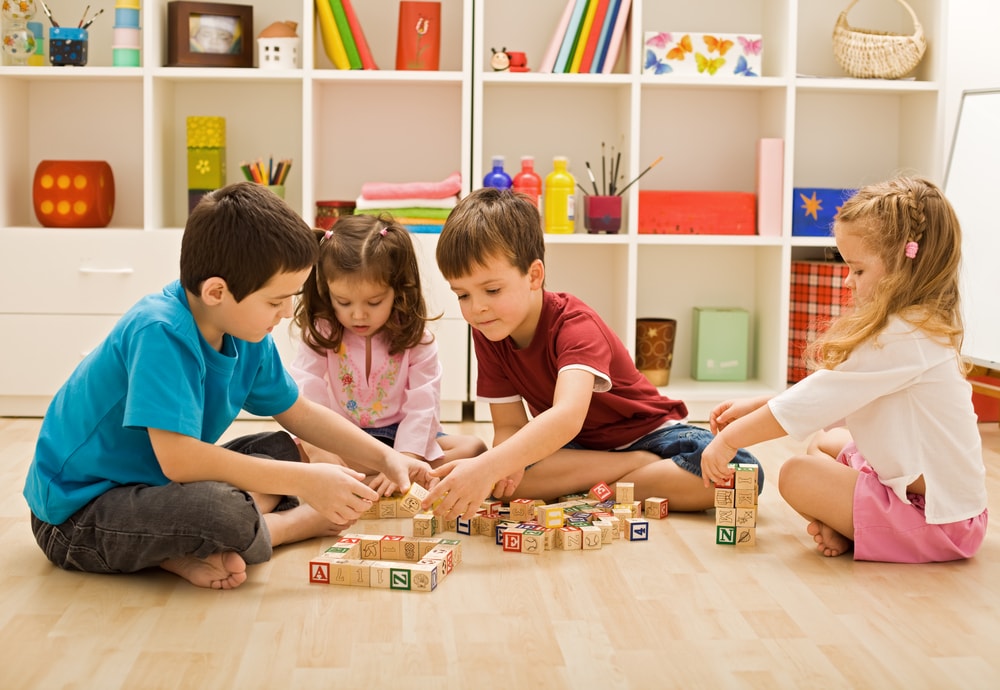 Mancano diversi mesi, quasi un anno, Vostro/a figlio/a avrà tempo per crescere, giocare, cambiare.- Attività grafico-pittoriche- Attività manipolatorie/ costruzioni- Giochi che stimolino creatività/memoria- Diamogli fiducia: sosteniamolo/a nelle autonomie personali- Insieme a Voi! No a letto/scrittura anticipata !!!
INDIRIZZI MAIL

DIRIGENTE    prof. Giuseppe Angelo Proserpio
dirigente@icmarianocomense2.edu.it


VICEPRESIDE maestra Paola Viscardi
paola.viscardi@icmarianocomense2.edu.it


FUNZIONE STRUMENTALE PER L’INCLUSIONE (scuola primaria)- 
ins. Terraneo M.Antonietta
mariaantonietta.terraneo@icmarianocomense2.edu.it
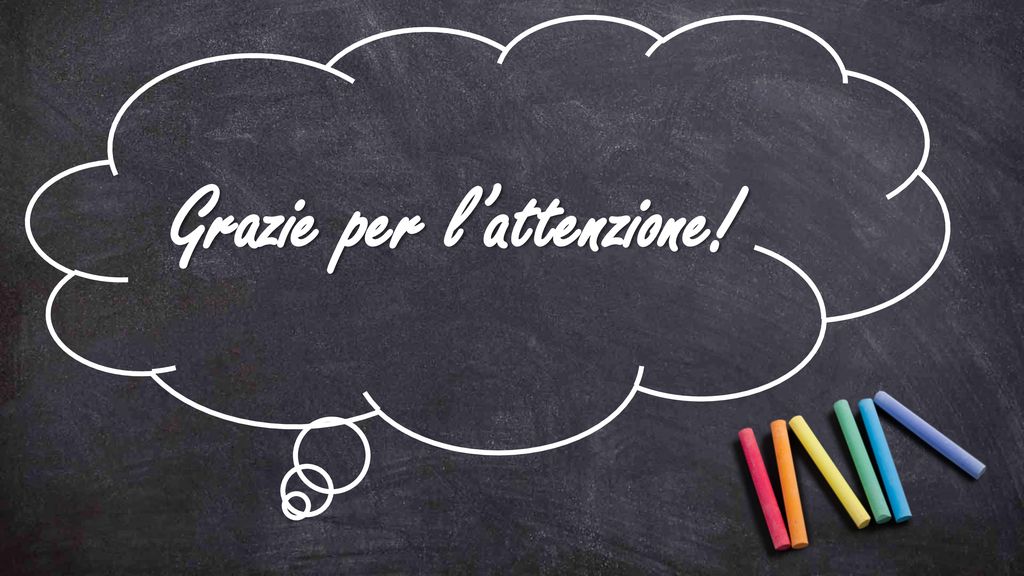